سیستم هاى انتقال اطلاعات
فصل 2 
شبکه های کامپیوتری
پارامترهای مختلف دسته بندی انتقال اطلاعات
مد انتقال
همزمانى و غیر همزمانى
جهت انتقال اطلاعات
پارامترهای مختلف دسته بندی انتقال اطلاعاتمد انتقال
تعریف؟
تعداد بیت هایى که به طور همزمان از طریق کانال ارتباطى ارسال مى شوند را مد انتقال مى نامند.
انواع ارسال اطلاعات در حالت مد انتقال؟
موازى 
سریال-پشت سرهم
Parallel
Serial
پارامترهای مختلف دسته بندی انتقال اطلاعاتمد انتقال
در ارسال سریال:
بیت ها به صورت تک به تک و پشت سر هم انتقال مى یابند. 
براى کنترل بیت ها،ابتدا و انتهاى بیت ها با یک سرى علامت به نام هاى بیت شروع (Start Bit)و بیت پایان (Stop Bit)مشخص مى شود
در ارسال موازى:
تعدادى از بیت ها ( nبیت) به صورت هم زمان و با هم و به صورت گروهى از
طریق تعدادى کانال (nکانال) ارسال مى شوند
سیگنال هاى اطلاعات
تعریف
مفهومى که به انتقال اطلاعات از نقطه اى به نقطه دیگر و همچنین یک سرى از پالس ها در رایانه اشاره مى کند، سیگنال مى نامند.
مثال
امواج رادیویى
امواج ویدیویى

انواع سیگنال هاى اطلاعات 
دیجیتال 
آنالوگ
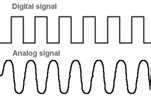 سیگنال هاى اطلاعات
سیگنال هاى اطلاعات دیجیتال 
سیگنال دیجیتال فقط دو حالت با ارزش عددی صفر یا یک دارد
یعنى در واحدهاى زمانى مختلف فقط دو ارزش عددى متفاوت داریم. 
مثال: لامپ با فقط 2وضعیت (روشن و خاموش)

سیگنال هاى اطلاعات آنالوگ 
سیگنال هاى آنالوگ شبیه یک موج هستند که در زمان هاى مختلف مقادیر مختلفى دارند 
یعنى از زمان شروع موج به جلو، در هر لحظه این موج مقدار متفاوتى با لحظه قبلى دارد.
مثال: صداى شخصى که در حال صحبت کردن است، صدا به صورت ممتد تولید شده و بلندى صدا دائماً در حال تغییر
نویز
تعریف : 
نویز عامل مخربى است که شکل سیگنال ها را تغییر مى دهد و باعث بروز اختلال مى شود.

عواملی که باعث به وجود آمدن نویز مى شوند ؟
حرارت
القا
هم شنوایی(Crosstalk)
نویز
حرارت
حرارت باعث مى شود الکترون ها در جهات نامشخص شروع به حرکت نمایند؛ این حرکت گاهى با سیگنال ها هم جهت شده و اندازه و شکل آنها را که همان الگوى سیگنال هاست، تغییر مى دهد
القا
برخی وسایل شبیه یک آنتن فرستنده عمل مى کنند و مى توانند نویز را ارسال کنند و کابل شبکه، شبیه یک آنتن گیرنده نویزهاى ارسال شده را دریافت مى کند
چه دستگاه هایی ارسال کننده نویزهای القایى هستند؟ 
موتورهاى مکانیکى مثل موتور ماشین 
وسایل الکتریکى مانند موتورهاى الکتریکى وسایل خانگی
هم شنوایی(Crosstalk)
به اثرگذارى میدان مغناطیسى یک کابل از کابل مجاور آن هم شنوایى گفته مى شود. 
تولیدکنندگان نویزهای هم شنوایی؟
کابل هاى برق فشار قوى
رعد و برق
سرعت انتقال اطلاعات
تعریف: 
مقدار اطلاعاتى که در واحد زمان به وسیله تجهیزات شبکه ارسال مى شود

واحد اندازه گیرى سرعت انتقال اطلاعات؟
 بیت بر ثانیه (bps)
مثال کارت هاى شبکه با سرعت 10Mbps توانایى انتقال 10 مگابیت در ثانیه را دارند 
منظور از مودم 56Kbps ؟ یعنی مودم داراى سرعت 56000 بیت در ثانیه است

سرعت انتقال اطلاعات 
با پهناى باند ارتباط مستقیم دارد(هرچه پهناى باند بشتر،سرعت انتقال بیشتر)
با نویز نسبت معکوس دارد ( نویز در این زمینه عامل محدودکننده است)
سرعت انتقال اطلاعات
نکته: تفاوت پهنای باند و سرعت انتقال

پهنای باند؟
ظرفیت انتقال یک رسانه یا کابل است

سرعت انتقال؟
سرعت ارسال اطلاعات در واحد زمان
همه گزینه ها صحیح هستند جز:
سرعت انتقال ، سرعت ارسال اطلاعات در واحد زمان است
پهنای باند، ظرفیت انتقال یک رسانه یا کابل است
سرعت انتقال اطلاعات، با پهنای باند ارتباط معکوس دارد
سرعت انتقال، با نویز ارتباط معکوس دارد
پاسخ: گزینه 3
سرعت انتقال اطلاعات با پهناى باند ارتباط مستقیم دارد